Safety Assessment Document Updates for DOE O 420.2D
SAD Section III Chapter 12 – Switchyard
Michael K. Olander
Switchyard Accelerator Readiness Review 
19-21 March 2024
Outline
Switchyard Overview
Hazard Inventory 
Non-Accelerator Specific Hazards 
Accelerator Specific Hazards 
Maximum Credible Incident (MCI) Discussion
Summary of Credited Controls
2
3/19/2024
Olander | Switchyard Accelerator Readiness Review
Outline
Switchyard Overview
Hazard Inventory 
Non-Accelerator Specific Hazards 
Accelerator Specific Hazards 
Maximum Credible Incident (MCI) Discussion
Summary of Credited Controls
3
3/19/2024
Olander | Switchyard Accelerator Readiness Review
Switchyard Overview
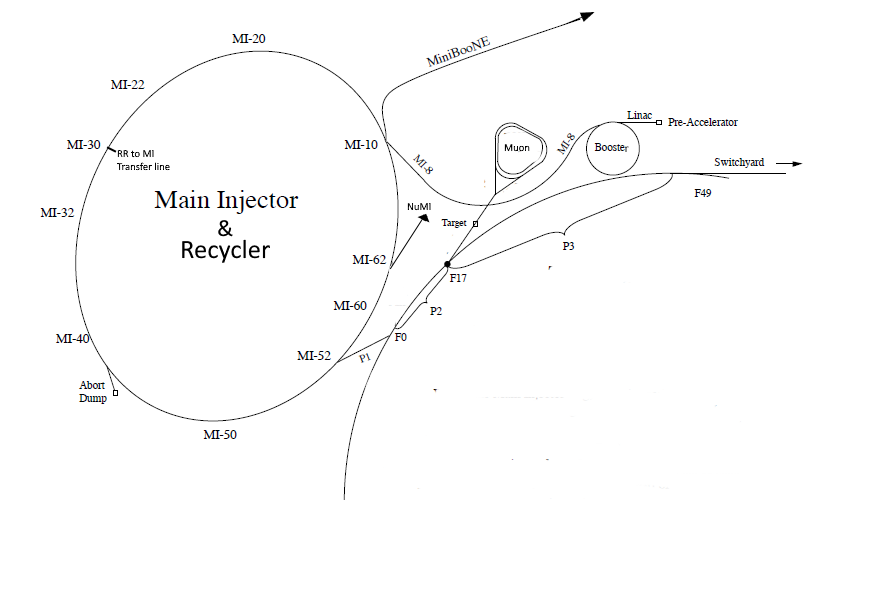 One injection line from P1/P2
Three transfer lines
120 GeV beam to
Switchyard Dump
Meson Area
Neutrino Area
4
3/19/2024
Olander | Switchyard Accelerator Readiness Review
Switchyard Overview
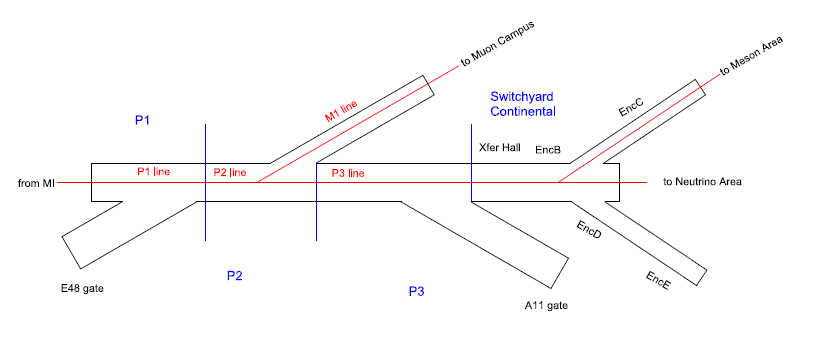 120 GeV protons delivered from P1 & P2 Beamlines -> P3 -> Switchyard Continental
5
3/19/2024
Olander | Switchyard Accelerator Readiness Review
Switchyard Overview
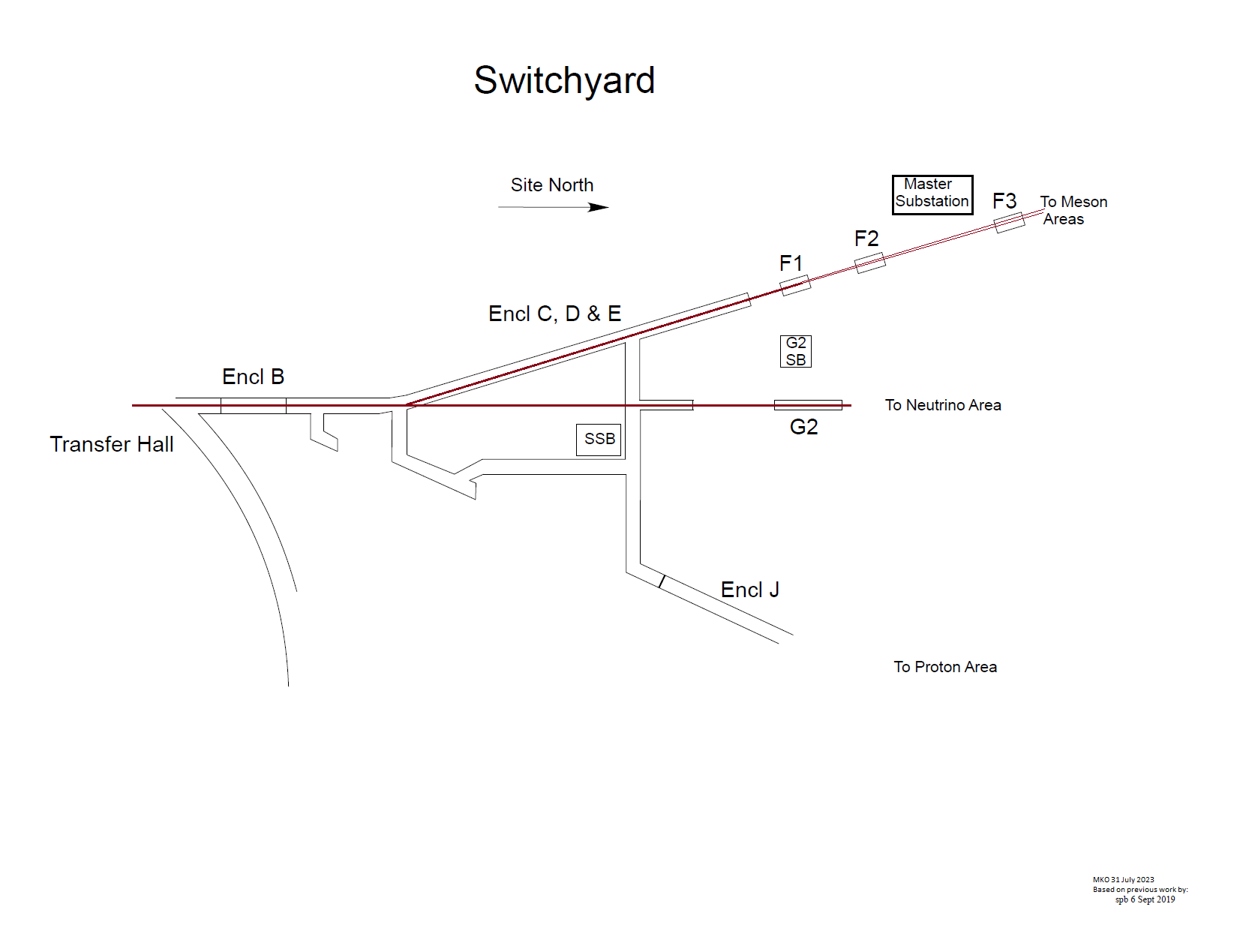 Switchyard Continental sends beam to the Meson Area or Neutrino Area
Switchyard Continental is no longer capable of sending beam to the Proton Area.
The Proton Area is non-operational.
Switchyard Continental cannot send beam to the Tevatron; the transport components in Transfer Hall have been removed
6
3/19/2024
Olander | Switchyard Accelerator Readiness Review
Outline
Switchyard Overview
Hazard Inventory 
Non-Accelerator Specific Hazards 
Accelerator Specific Hazards 
Maximum Credible Incident (MCI) Discussion
Summary of Credited Controls
7
3/19/2024
Olander | Switchyard Accelerator Readiness Review
Hazard Inventory for Switchyard
Accelerator specific hazards are purple
Hazards not discussed today are evaluated via the common Risk Matrix tables
Covered in SAD Section I, Chapter 4
Hazards evaluated via risk assessment methodology per DOE-HDBK-1163-2020
Likelihood (L): 
Anticipated (A), Unlikely (U), Extremely Unlikely (EU), Beyond Extremely Unlikely (BEU)
Consequence (C):
High (H), Moderate (M), Low (L), Negligible (N)
Risk (R):
I , II, III, IV (descending order of concern)
8
3/19/2024
Olander | Switchyard Accelerator Readiness Review
Risk Matrix Summary
9
3/19/2024
Olander | Switchyard Accelerator Readiness Review
Outline
Switchyard Overview
Hazard Inventory 
Non-Accelerator Specific Hazards 
Accelerator Specific Hazards 
Maximum Credible Incident (MCI) Discussion
Summary of Credited Controls 
Summary of Defense in Depth Controls
10
3/19/2024
Olander | Switchyard Accelerator Readiness Review
Non-Accelerator Specific Hazards - Radiological
Residual Activation
High intensity beam delivery can produce activated materials inside the Switchyard enclosures due to beam loss
Hazard applies to onsite facility workers and onsite co-located workers
11
3/19/2024
Olander | Switchyard Accelerator Readiness Review
Non-Accelerator Specific Hazards - Radiological
Radioactive Water System
Applies to the Switchyard Dump
Passive water cooling
Hazard applies to onsite facility workers and onsite co-located workers
12
3/19/2024
Olander | Switchyard Accelerator Readiness Review
Non-Accelerator Specific Hazards - Radiological
Air Activation
Air activation can occur at any area where high beam losses are present. 
Hazard applies to onsite facility workers and onsite co-located workers
13
3/19/2024
Olander | Switchyard Accelerator Readiness Review
Non-Accelerator Specific Hazards - Radiological
Soil Interactions
Radionuclides are produced which may contaminate ground water
Can occur in areas of high chronic losses when the beam passes through a berm pipe
Can occur around the Switchyard Dump
Hazard applies to onsite facility workers and onsite co-located workers
14
3/19/2024
Olander | Switchyard Accelerator Readiness Review
Non-Accelerator Specific Hazards - Radiological
Radioactive Waste
Radioactive waste produced during Switchyard operations will be managed within the established Radiological Protection Program (RPP) as prescribed in the Fermilab Radiological Control Manual (FRCM)
Hazard applies to onsite facility workers and onsite co-located workers
15
3/19/2024
Olander | Switchyard Accelerator Readiness Review
Non-Accelerator Specific Hazards - Radiological
Contamination
Contamination is found in the Switchyard enclosures in areas where beam passes through an air gap, such as vacuum isolation at a septum.
Hazard applies to onsite facility workers and onsite co-located workers.
16
3/19/2024
Olander | Switchyard Accelerator Readiness Review
Non-Accelerator Specific Hazards - Other
Confined Space
The F2-Manhole & F3-Manhole enclosures are confined spaces.
Hazard applies to onsite facility workers, onsite co-located workers, and MOI.
17
3/19/2024
Olander | Switchyard Accelerator Readiness Review
Outline
Switchyard Overview
Hazard Inventory 
Non-Accelerator Specific Hazards 
Accelerator Specific Hazards 
Maximum Credible Incident (MCI) Discussion
Summary of Credited Controls
18
3/19/2024
Olander | Switchyard Accelerator Readiness Review
Accelerator Specific Hazards
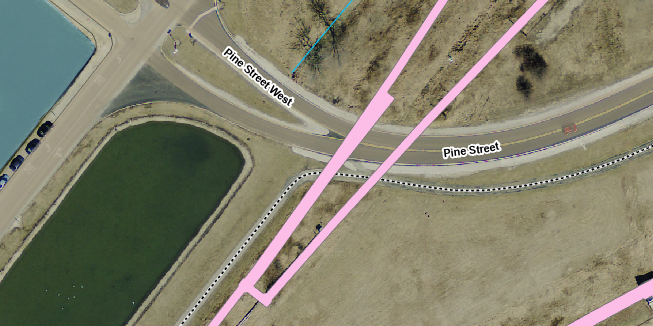 The public is not invited into most areas of Switchyard.  An example of an exception is where Pine Street crosses a section of Switchyard Continental. Additional signage in this area warns the public of the hazard.
19
3/19/2024
Olander | Switchyard Accelerator Readiness Review
Accelerator Specific Hazards - Radiological
Prompt Ionizing Radiation
Ionizing radiation due to beam loss in the Switchyard enclosure.
Analyzed maximum credible incident (MCI) to determine credited controls.
Hazard applies to onsite facility workers, onsite co-located workers.
Credited Controls are needed.
20
3/19/2024
Olander | Switchyard Accelerator Readiness Review
Outline
Switchyard Overview
Hazard Inventory 
Non-Accelerator Specific Hazards 
Accelerator Specific Hazards 
Maximum Credible Incident (MCI) Discussion
Summary of Credited Controls
21
3/19/2024
Olander | Switchyard Accelerator Readiness Review
Maximum Credible Incident (MCI) – Radiological
The MCI focuses on exposure to an onsite worker, an onsite coworker and the maximally exposed off-site individual (MOI).

Fermilab uses Credited Controls that flow down to the Accelerator Safety Envelope (ASE) to mitigate the consequences of an MCI to the following conditions:
22
3/19/2024
Olander | Switchyard Accelerator Readiness Review
Maximum Credible Incident (MCI) – Radiological
Switchyard MCI derived from 120GeV P1/P2 MCI
One Credible Scenario:
For the P3 line and downstream, the MCI is 2.75E15 protons per hour
23
3/19/2024
Olander | Switchyard Accelerator Readiness Review
Outline
Switchyard Overview
Hazard Inventory 
Non-Accelerator Specific Hazards 
Accelerator Specific Hazards 
Maximum Credible Incident (MCI) Discussion
Summary of Credited Controls
24
3/19/2024
Olander | Switchyard Accelerator Readiness Review
Credited Controls – Passive
Permanent Shielding 
The required shielding will vary depending on whether the beam strikes a magnet, long pipe, or buried pipe. Where the permanent shielding is less than the required shielding, active engineered controls will be used.
Movable Shielding
The Switchyard area has moveable shielding placed in the equipment drop hatches adjacent to the SSB, at the downstream end of the G2 enclosure, and at the upstream end of the F1-Manhole enclosure. The shielding is administratively controlled by ES&H, using a procedure that outlines the conditions required to access the equipment drop hatch. The shielding is locked with two padlocks, one padlock cored to the enclosure entry key and one cored to configuration control series, utilized exclusively by members of ESH. The assigned RSO or designee will document the application and removal of the configuration control in a database established for this purpose.
25
3/19/2024
Olander | Switchyard Accelerator Readiness Review
Credited Controls – Passive
Penetration Shielding
The Switchyard enclosures have utility penetrations throughout the service buildings and are accounted for in the Safety Assessment Document.
Radiation Area Fencing
The following radiation area fences are credited:
The Radiation Fence surrounding the Master Substation
The Radiation Fence from the Master Substation to the fencing on the Meson Area Berm.
The Radiation Fence surrounding the G2 Service Building Cryogenic Penetrations
26
3/19/2024
Olander | Switchyard Accelerator Readiness Review
Credited Controls – Passive
P3 to Switchyard Absorber Credited Shielding
27
3/19/2024
Olander | Switchyard Accelerator Readiness Review
Credited Controls – Passive
One location with inadequate shielding, but protected with a passive Credited Control (fence):
Neutrino Muon Credited Shielding
28
3/19/2024
Olander | Switchyard Accelerator Readiness Review
Credited Controls – Passive
Two locations with inadequate shielding, but protected with a passive Credited Control (fence):
Meson Primary Credited Shielding
29
3/19/2024
Olander | Switchyard Accelerator Readiness Review
Credited Controls – Passive
30
3/19/2024
Olander | Switchyard Accelerator Readiness Review
Credited Controls – Active Engineering
Credited Control: Radiation Safety Interlock System (RSIS)
Inhibits beam by controlled redundant critical devices
Enforces the search and secure process
Interlocked doors are present at all access points into the Switchyard enclosures
Includes interlocked radiation detectors which protect individuals by disabling beam should prompt radiation from operations cause exposure to exceed specific dose rates
Includes an interlocked repetition rate limiter which protect individuals by disabling beam if a magnet is energized longer than allowed in a fixed amount of time
The ES&H Radiation Physics Engineering Dept. (RPE) ensures that all requirements for hardware and system testing are completed semi-annually with a four-month grace period
RPE also verifies the inventory of interlock keys and updates procedures for maintenance and testing of interlock systems 
All RSIS are designed, installed and configuration managed in conformance with the requirements of the Fermilab Radiological Control Manual (FRCM)
31
3/19/2024
Olander | Switchyard Accelerator Readiness Review
Credited Controls – Active Engineering
Interlocked Radiation Detectors
32
3/19/2024
Olander | Switchyard Accelerator Readiness Review
Credited Controls - Administrative
Credited Control: Operation Authorization Document
Machine Beam Permit
Machine Run Condition
Beam will not be transported through Switchyard without approval of these documents
Credited Control: Staffing
To ensure accelerator operations are disabled and initiate an immediate response in the event of a determined ASE violation.
The following staffing shall be in place during applicable beam operation: 
At least one member of the AD Operations Department who has achieved the rank of Operator II or higher shall be on duty and on site. 
At least one member of the AD Operations Department shall be present in the Main Control Room (MCR).
Note: these requirements could be satisfied by a single person
Credited Control: Accelerator Operating Parameters
For the P3 Beamlines and all segments downstream, beam shall not exceed 2.75E15 protons per hour at 120 GeV
33
3/19/2024
Olander | Switchyard Accelerator Readiness Review
Thank you for your attention
34
3/19/2024
Olander | Switchyard Accelerator Readiness Review
Credited Controls – Active Engineering
Power Supply Transductor & Shunt  Current Monitors

Monitors S:VH94 power supply
Repetition Rate Limiter PLC at TG9
35
3/19/2024
Olander | Switchyard Accelerator Readiness Review